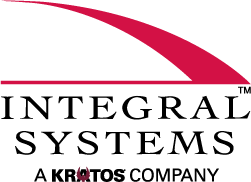 Комплексное управление спутниковым спектром
Или современные технические средства управления спутниковым спектром
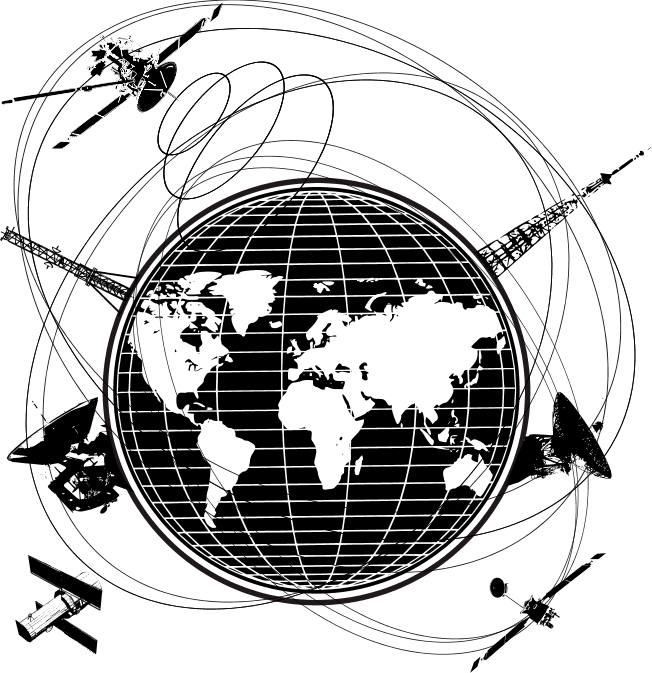 Джером Дюбуа
Семинар МСЭ «Управление радиочастотным спектром»
Киев, Украина, 10-12 Июля 2013
[Speaker Notes: Good Afternoon.  I realize I have the honor of being the last presenter of the day, where basically I am the only thing standing between all of you and an open bar reception.  So, in recognition this, I will try to keep my presentation short and to the point.]
Presentation Agenda
Введение в управление спутниковым спектром.
Современное оборудование 
     управления спектром.
Появляющиеся новые возможности.
Выводы.
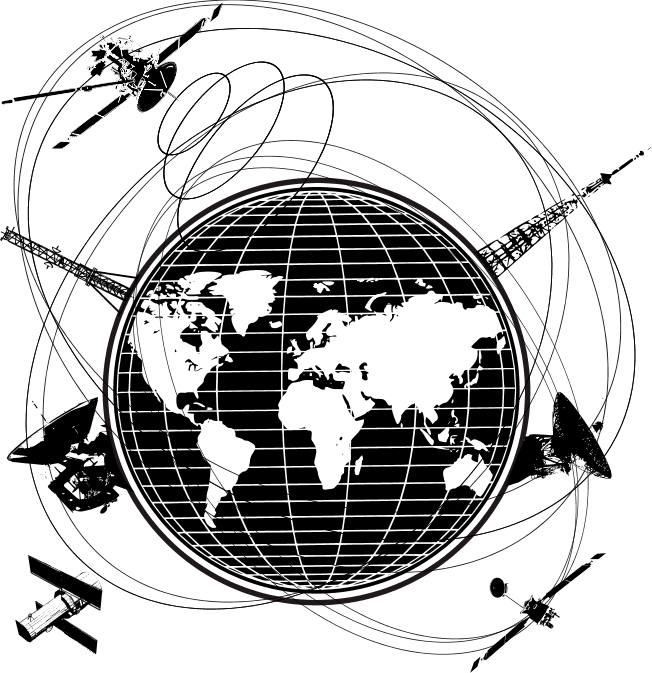 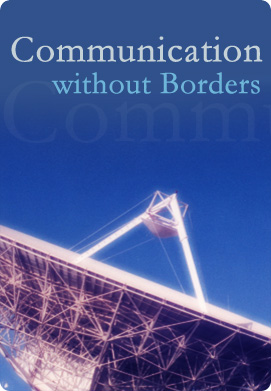 Введение в управление 
спутниковым спектром
...ещё вчера всё было сложно
Антенны направлялись на спутники вручную по запросу.
Используя спектроанализаторы, операторы получали спектральную картину …
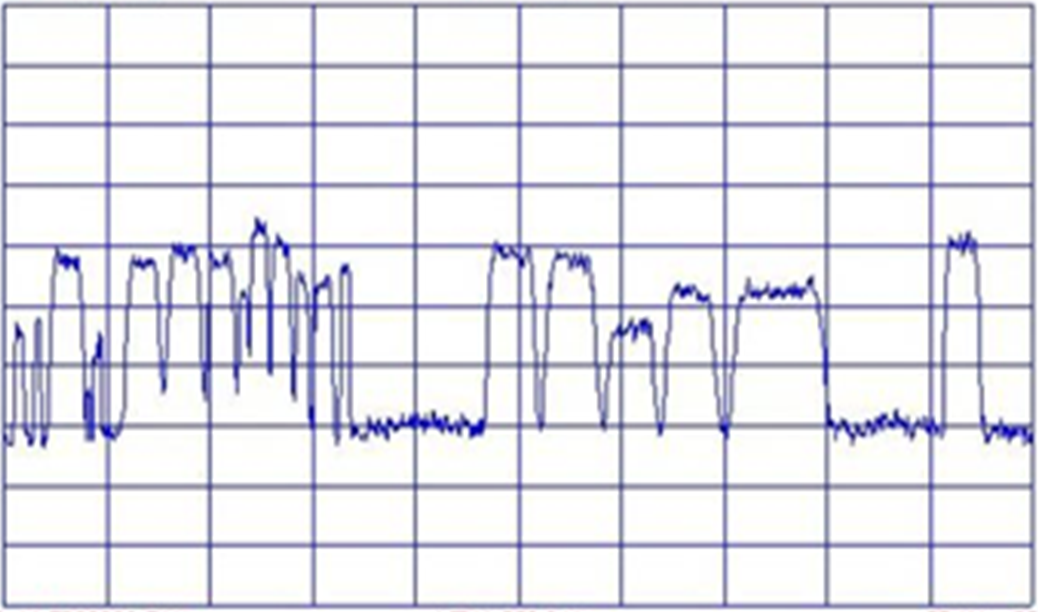 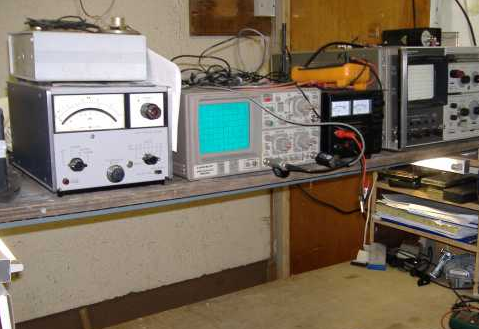 ...Сегодня есть простое и мощное решение
Конфигурации хранятся в базах данных.
Управление спектром автоматизируется и упрощается.
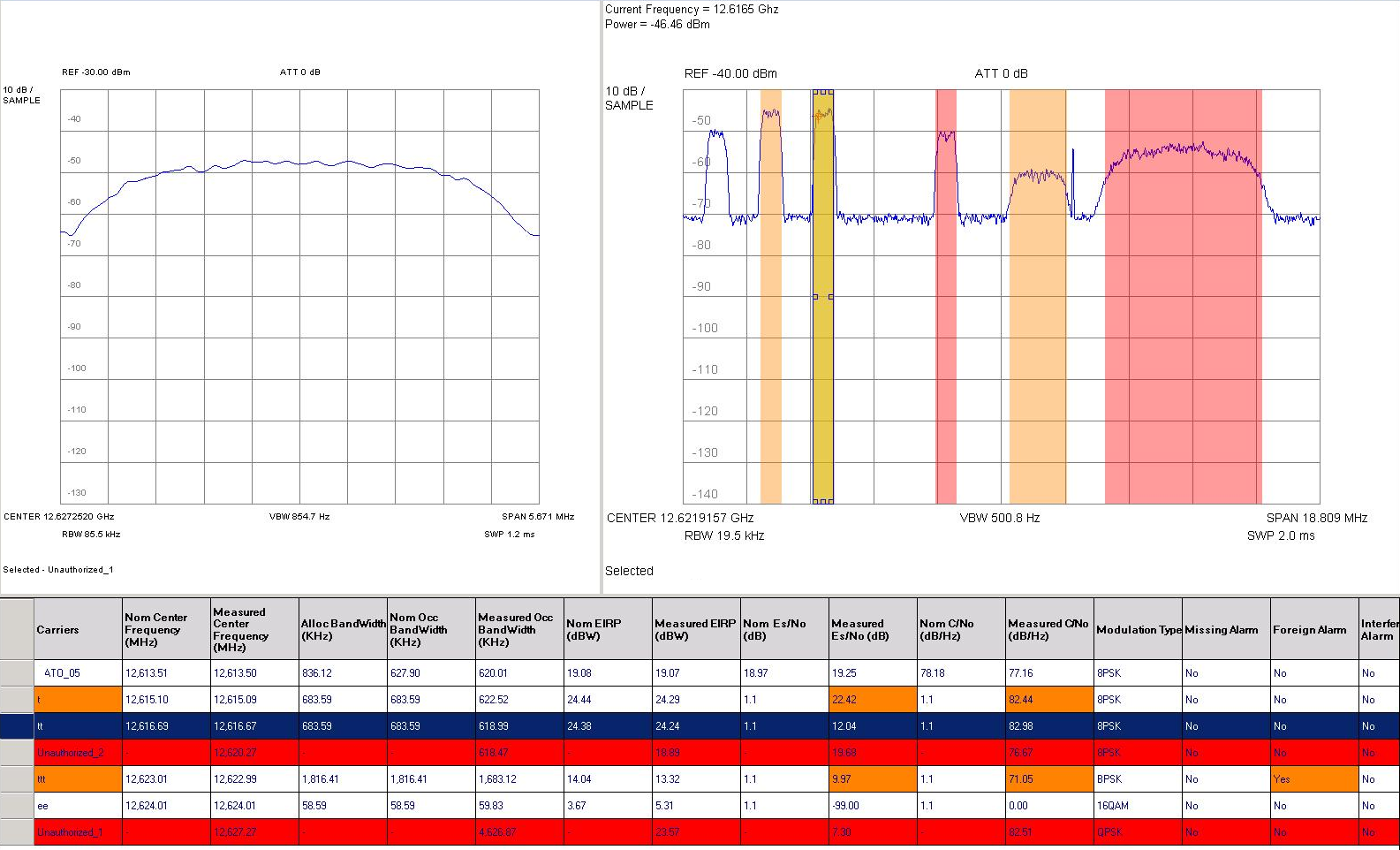 Несущие в базе данных
Несущая за пределами
Нелигитимная несущая
Эффективная функциональная схема
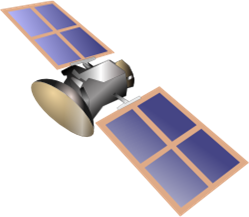 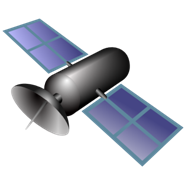 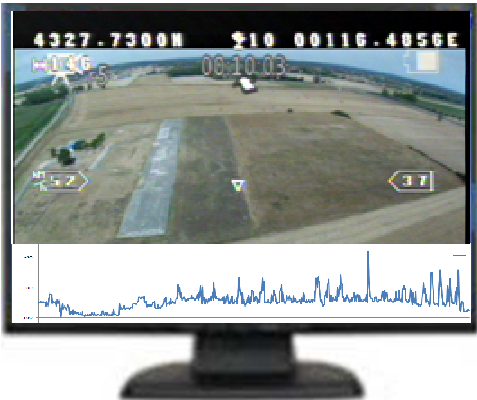 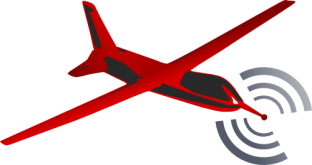 Легальный
передатчик
Шаг 3
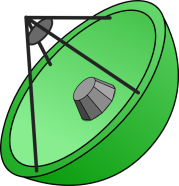 Геолокация на месте
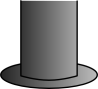 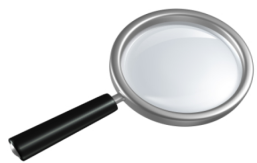 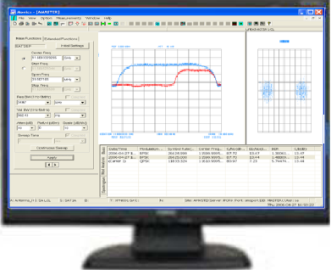 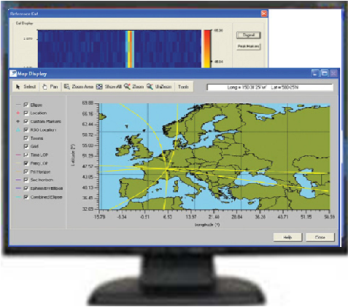 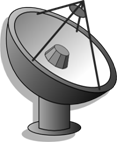 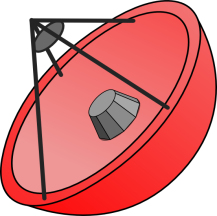 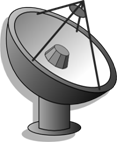 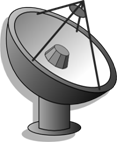 Шаг 1
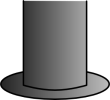 Шаг 2
Определение и классификация сигнала
Легальный или нелегальный передатчик
Геолокация
Сигнал
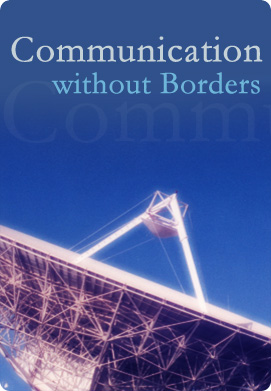 Современное оборудование управления спектром
Автоматизированный мониторинг спутникового спектра
Распределённая система: мониторинг тысяч несущих из разных планов мониторинга в централизованную базу данных.




Автоматическое оповещение при аномальных состояних сигналов.
Автоматическое сохранение дорожек или результатов измерений.
Возможность «поиска вслепую»: автоматическое наполнение базы данных.
Стандартные формы отчётов
Флуктуации EIRP из-за наклона орбиты.
Нестабильность центральной частоты несущей: сканирующие сигналы.
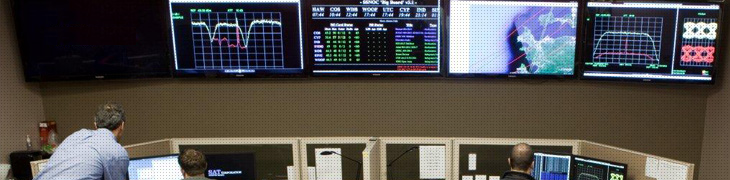 Классификация сигналов
Цифровая анализ спектра позволяет определять множественные несущие.
Анализ несущей под несущей (с анализом модуляции, включая FEC).
Carrier ID (новые возможности).
I/Q сигнальное созвездие с векторной сигнальной обработкой для обоих сигналов.
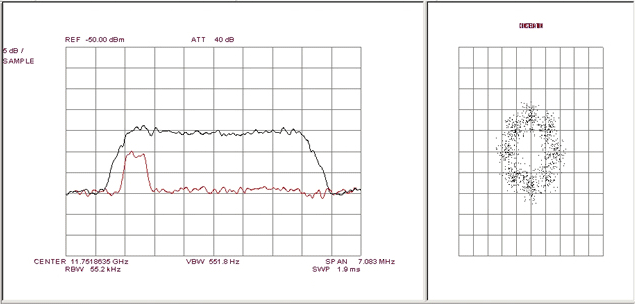 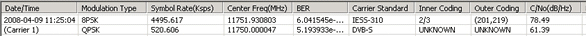 Анализ TDMA всплесков
Спектрограмма TDMA позволяет получить дополнительные сведения о TDMA сети. 
Отдельные всплески можно идентифицировать и получать о них информацию.
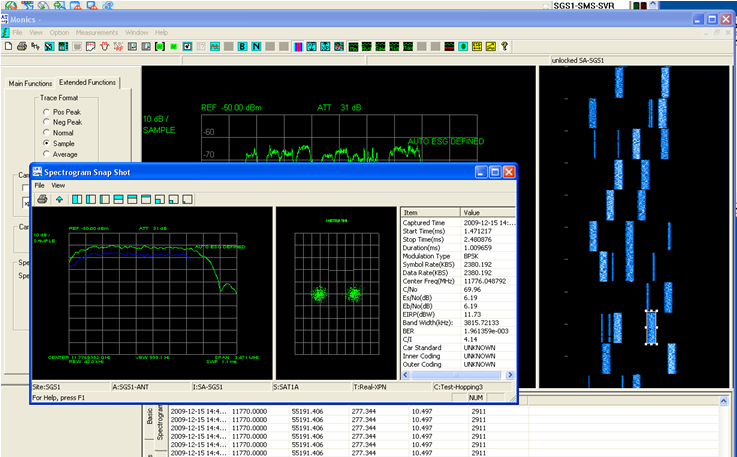 Спектральный анализ за определённый период времени
Рзаличные скорости спутников дают различные сдвиги частот
 (DFO)
Различные пути распространения дают различное время задержки (DTO)
Геолокация спутникового сигнала «вниз»
Устоявшаяся технология геолокации по двум спутникам (TDOA FDAO).
Возможны сценарии со сканирующими частотами или сигналами TDMA
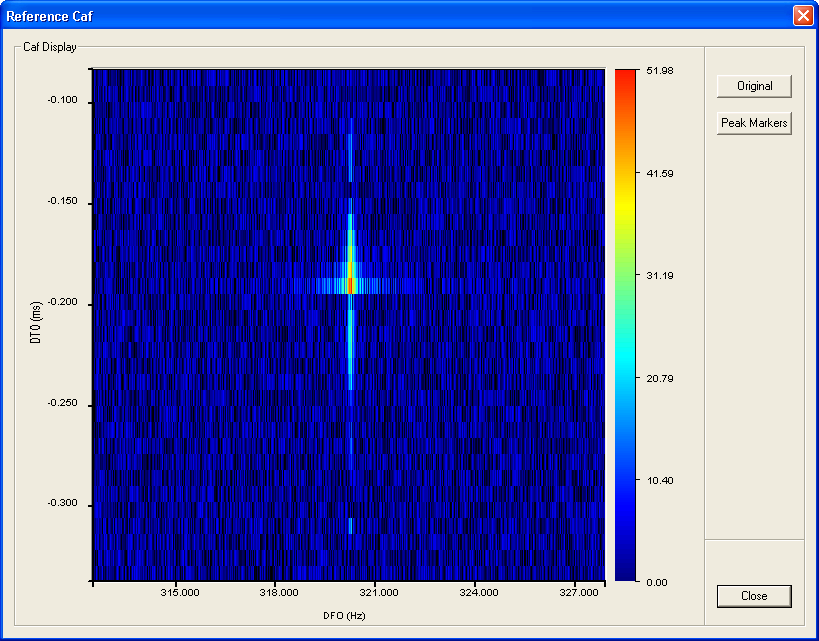 Временная разница
Частотная разница
Окно кросс-корелляции
В действительности вычисляется эллипс погрешностей непосредственно из вычислений
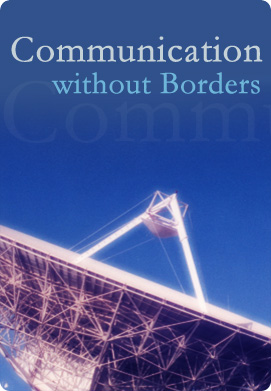 Появляющиеся новые 
возможности
Геолокация по аплинку
Подготовка сценария до взлёта, 
План полёта основан на результатах геолокации.
Настройка частотного плана.

Во время полёта (UAV или самолёта),
Пилот или автопилот управляет направлением согласно плана.
GPS, видео и спектральная мощность записываются.
Оператор получает данные в режиме реального времени.
Если возможно, оператор вносит изменения в маршрут.

После приземления,
Обрабатываются  записанные данные.
Вычисляется точное место передатчика.
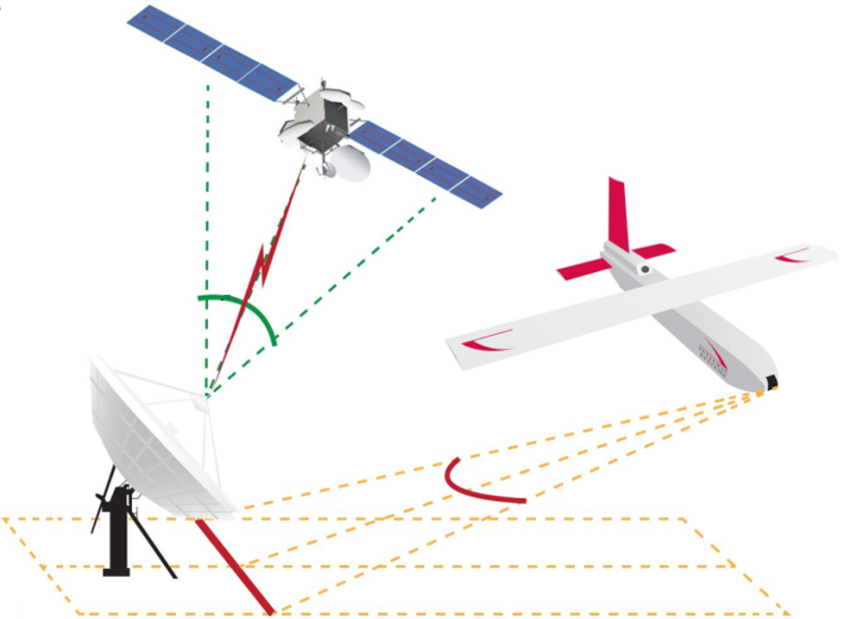 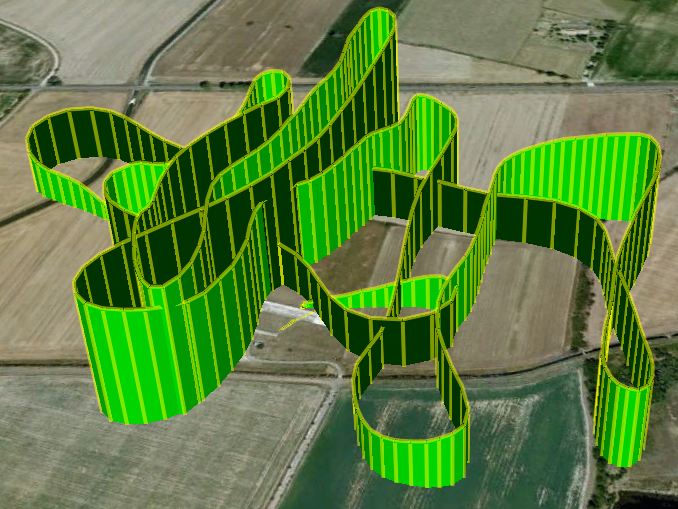 Carrier ID
Инициатива Группы по противодействию спутниковым помехам (satirg.org) включить Carrier ID (CID) в несущие с транспортными MPEG потоками была стандартизирована организацие DVB и ETSI.
CID уменьшит вред от помех в широковещательных сценариях.
Стандарт CID:
Использует расширенную модуляцию BPSK, дифференциальное кодирование …
Содержит уникальный ID (64 бита), географические координаты и номер телефона передающей станции, а так же набор пользовательской информации.
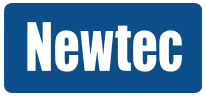 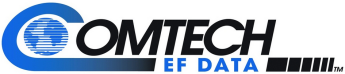 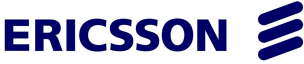 Мощность
Несущая
Специализированные утилиты системы мониторинга несущих используются для отображения CID.
Шумовая дорожка транспондера
Carrier ID
Частота
Полная эффективная автоматизированная система
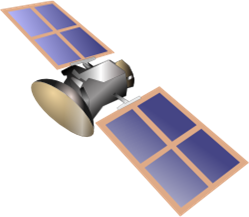 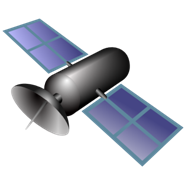 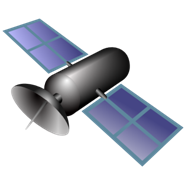 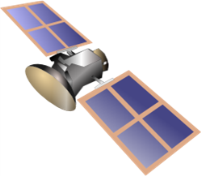 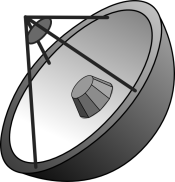 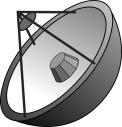 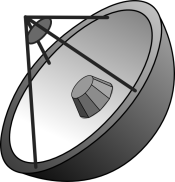 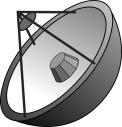 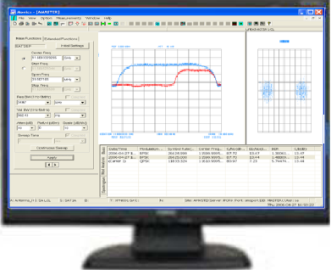 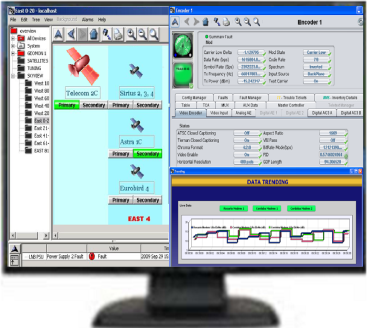 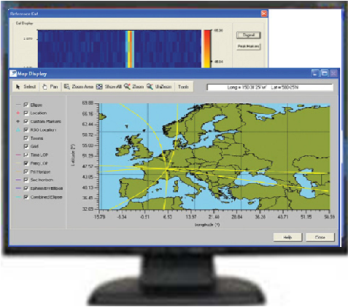 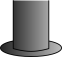 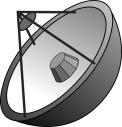 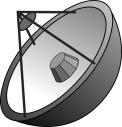 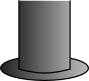 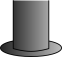 Геолокация
передатчика
Контроль оборудования
Мониторинг и сканирование
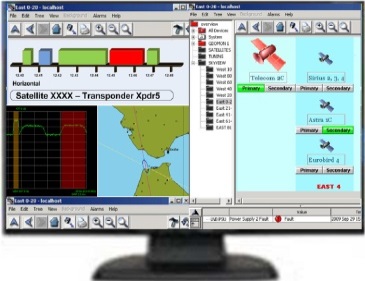 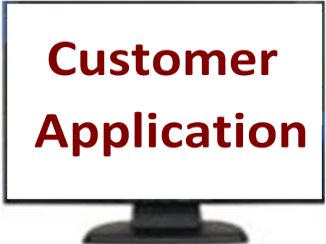 Внешний
интерфейс
Центральная БД и утилиты
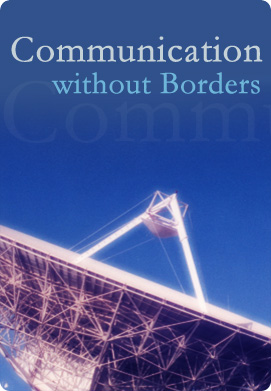 Выводы
Выводы
Управление Радиочастотным Спектром
Вчерашний день – ручной контроль с анализатором спектра.
Современные автоматизированные системы управления спектром.

Обзор современных систем управления спектром.
Цифровые системы мониторинга несущих: типы модуляции, FEC, несущая под несущей …
Автоматизированные планы мониторинга и сканирование «вслепую».
Системы мониторинга TDMA сетей.
Современные системы геолокации по даунлинку.

Появляющиеся новые возможности.
Система анализа Carrier ID.
Новые методы геолокации с использованием летательных аппаратов.
Новые полностью интегрированные решения, разработанные для регуляторов.
Контроль SatCom доступен по всему миру
Спасибо
Комплексное управление спутниковым спектром
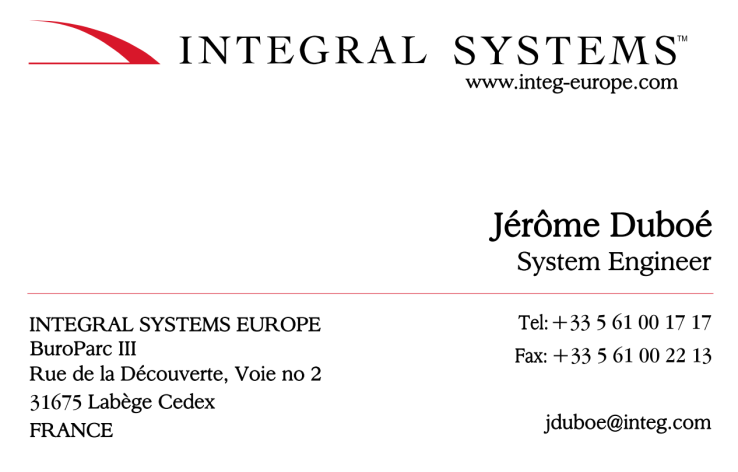 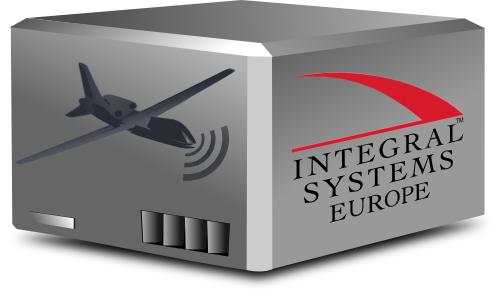 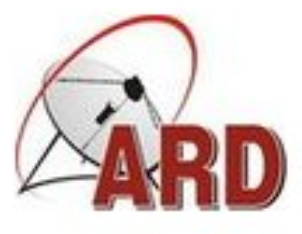 Integral Systems Europe
Партнёр ARD Telecom
www.integ-europe.com